Análise e Projeto de Sistemas
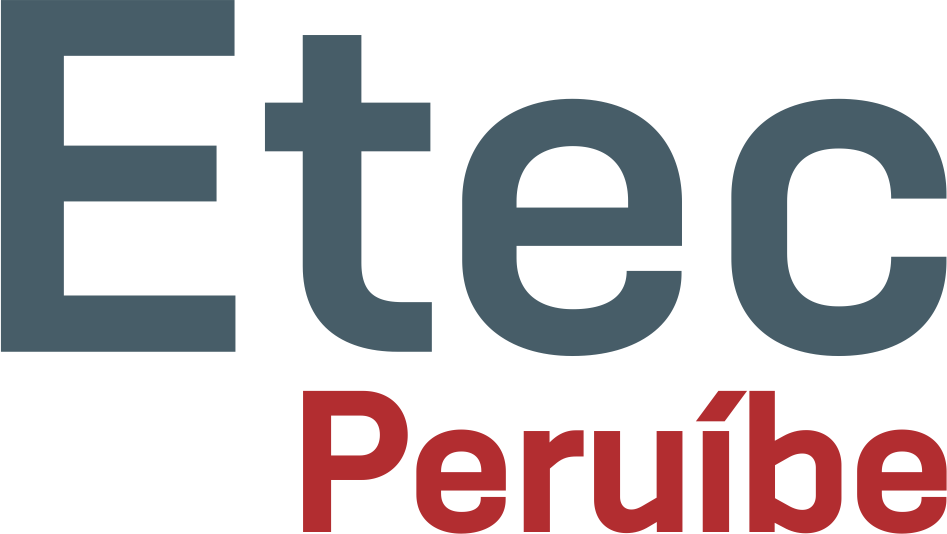 1 MDS
Levantamento de Requisitos Requisito Funcional 
Requisito Não-Funcional
Eleição dos possíveis processos do sistema;
É realizado após a ANÁLISE  das entrevistas;
é possível  obter o valor aproximado do TEMPO  e CUSTO  do desenvolvimento do sistema, através desse levantamento.
Levantamento de Requisitos
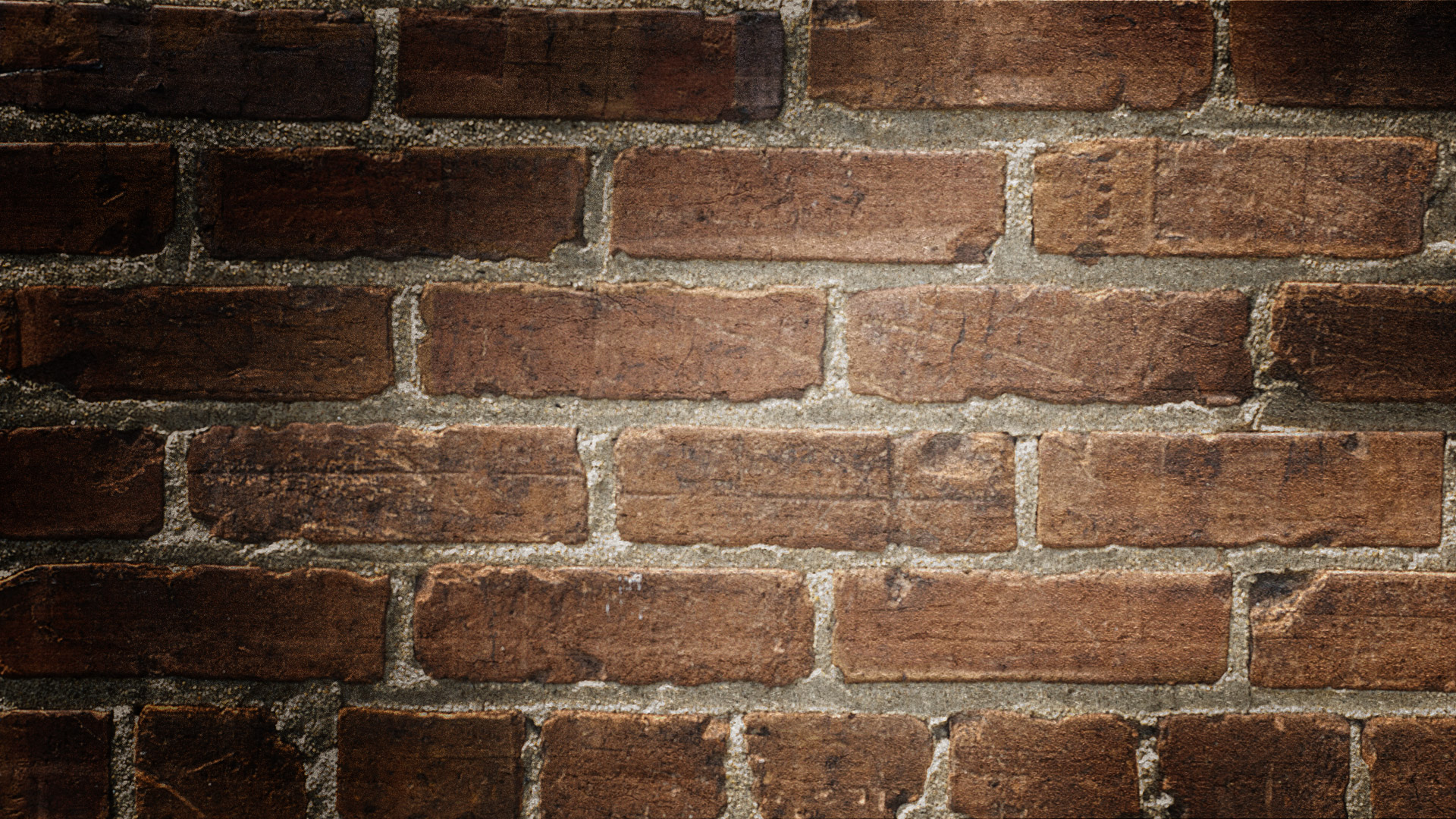 Levantamento de Requisitos
Tecnicamente, o levantamento de requisitos identifica dois tipos de objetos:
 Funcionais;
Não-Funcionais.
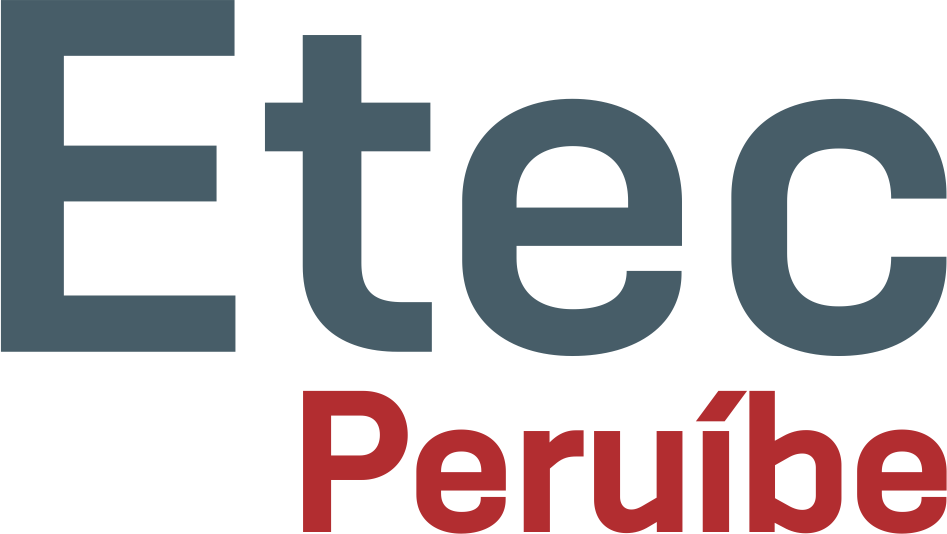 Prof. Elisângela - 2021
Classificação - requisitos  Funcionais
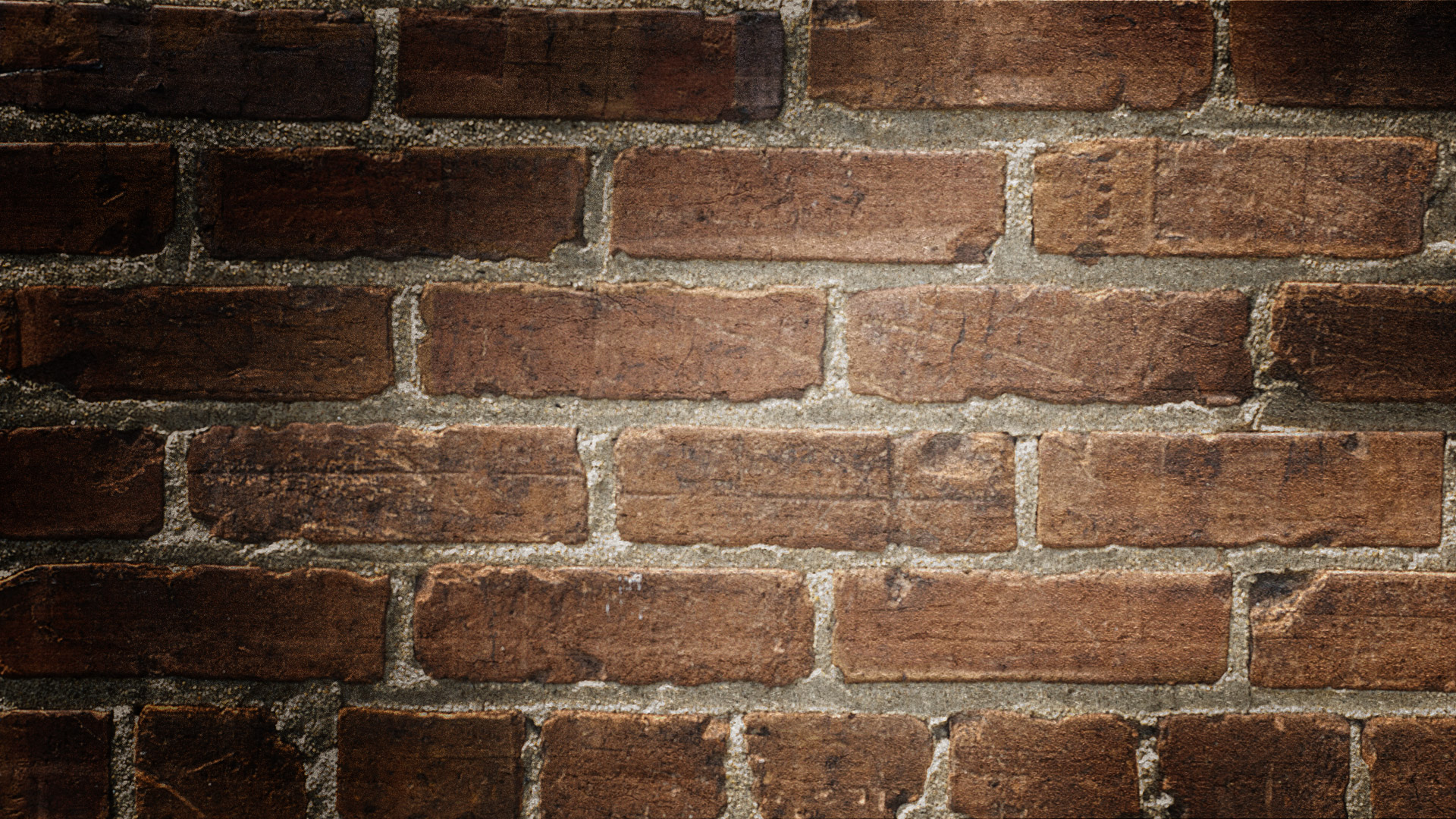 REQUISITOS FUNCIONAIS
É tudo O QUE o sistema deve fazer;
São todas as suas funcionalidades;
São identificados nos processos do sistema.
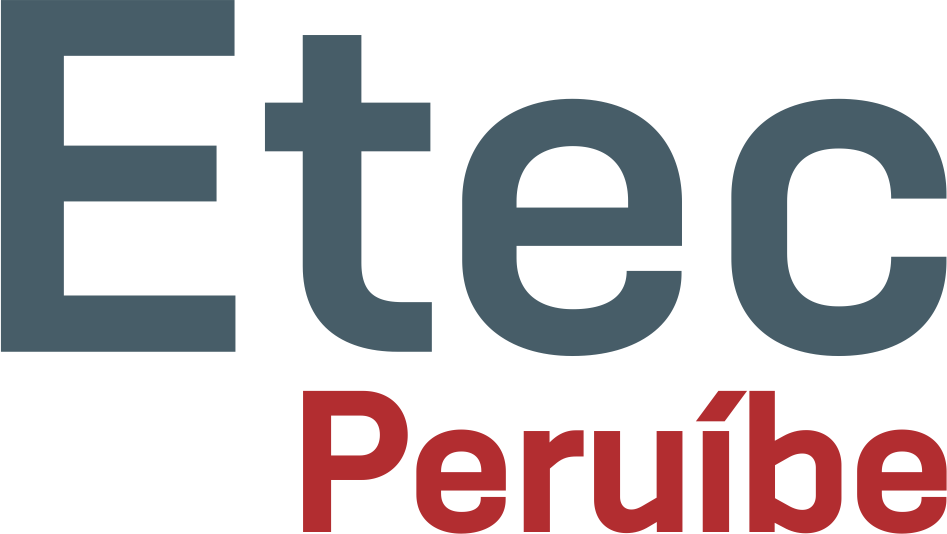 Prof. Elisângela - 2023
Exemplos:
Cadastrar Produto;
Consultar CEP no site dos Correios;
Cadastrar cliente;
Consultar entregas;
Validar conta bancária;
Gerenciar dados cadastrais;
Validar e-mail;
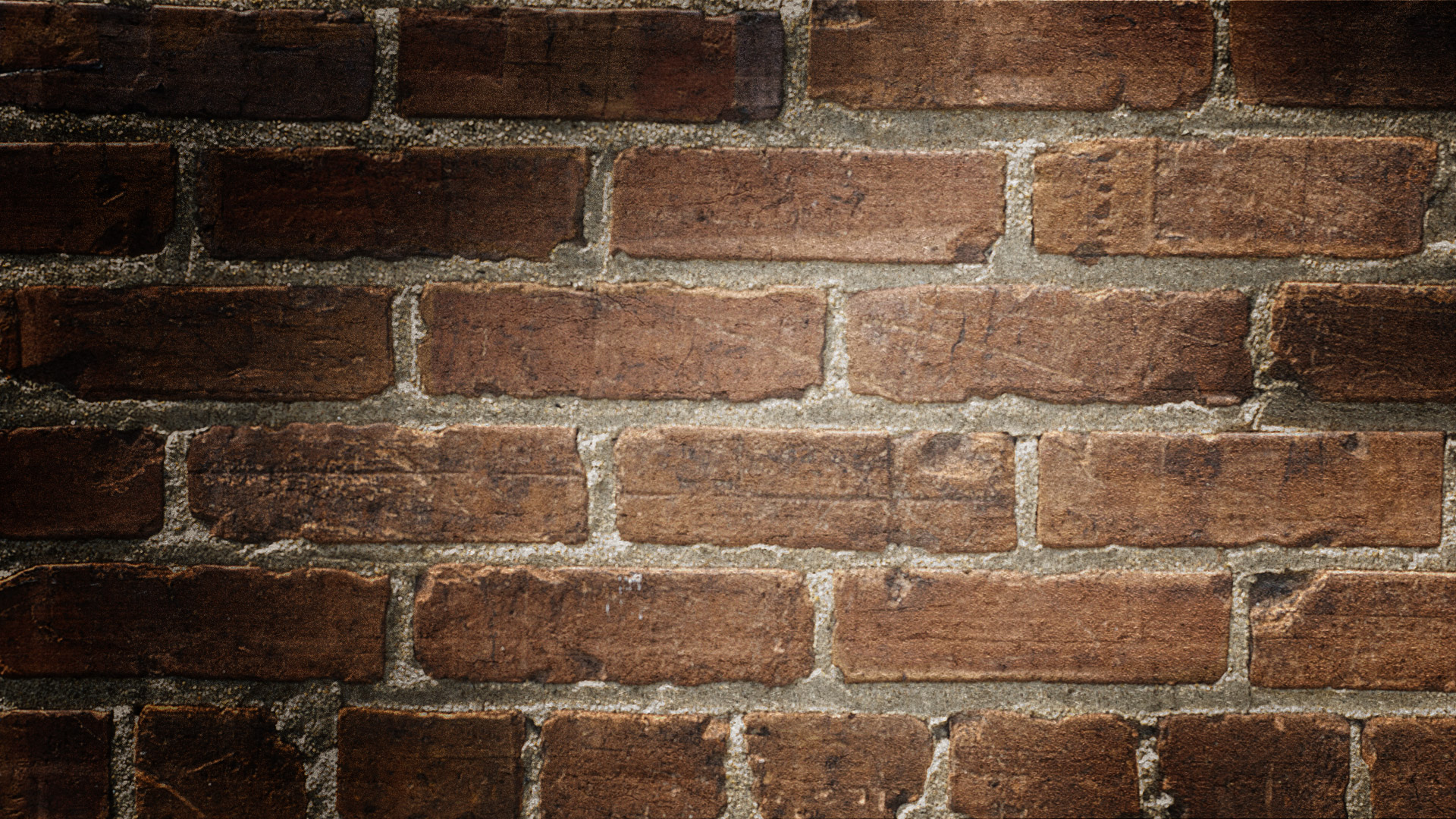 São restrições que se colocam sobre como o sistema deve realizar seus requisitos funcionais.
REQUISITOS NÃO-FUNCIONAIS
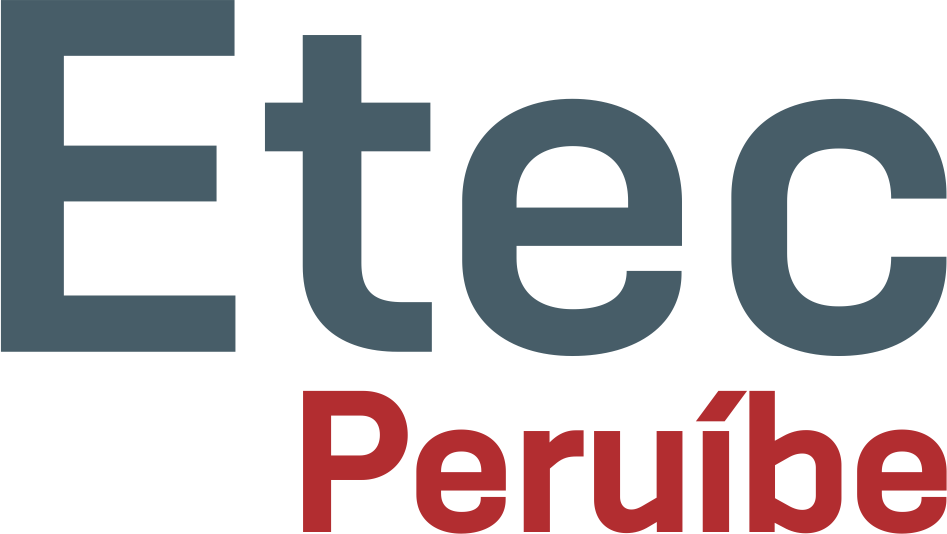 Prof. Elisângela - 2021
Classificação – r. Ñ. funcionais
Usabilidade
Obrigatoriedade
Obrigatório
Desejável
Duração
Permanentes
Transitório
Categoria:
Interface 
Segurança 
Performance 
Tolerância a falhas
Manutenção
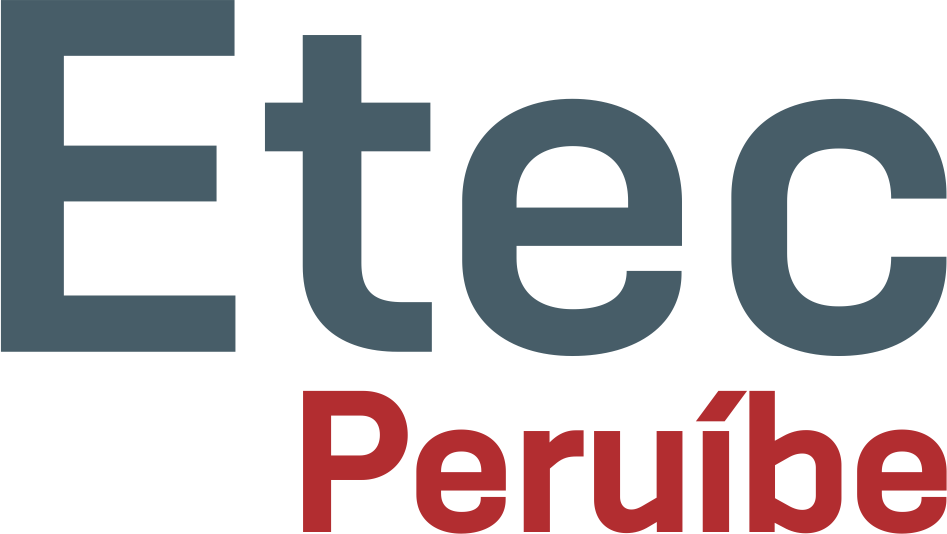 Prof. Elisângela - 2023
Exemplos – r. ñ. funcionais
Cadastrar Produtos
A base de dados deve ser acessada apenas por usuários autorizados.
Consultar CEP no site dos Correis
O tempo de resposta não deve exceder 30 segundos.
Tabela apoio
Modelo de Documentação de Requisito
Prof. Elisângela - 2023
Levantamento de Requisitos
Exemplo de uso do modelo:
Prof. Elisângela - 2023